BE Key Drivers Diagram
Strategies
Drivers
AIM
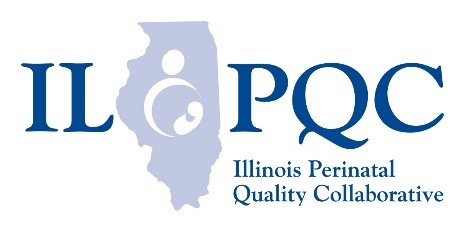